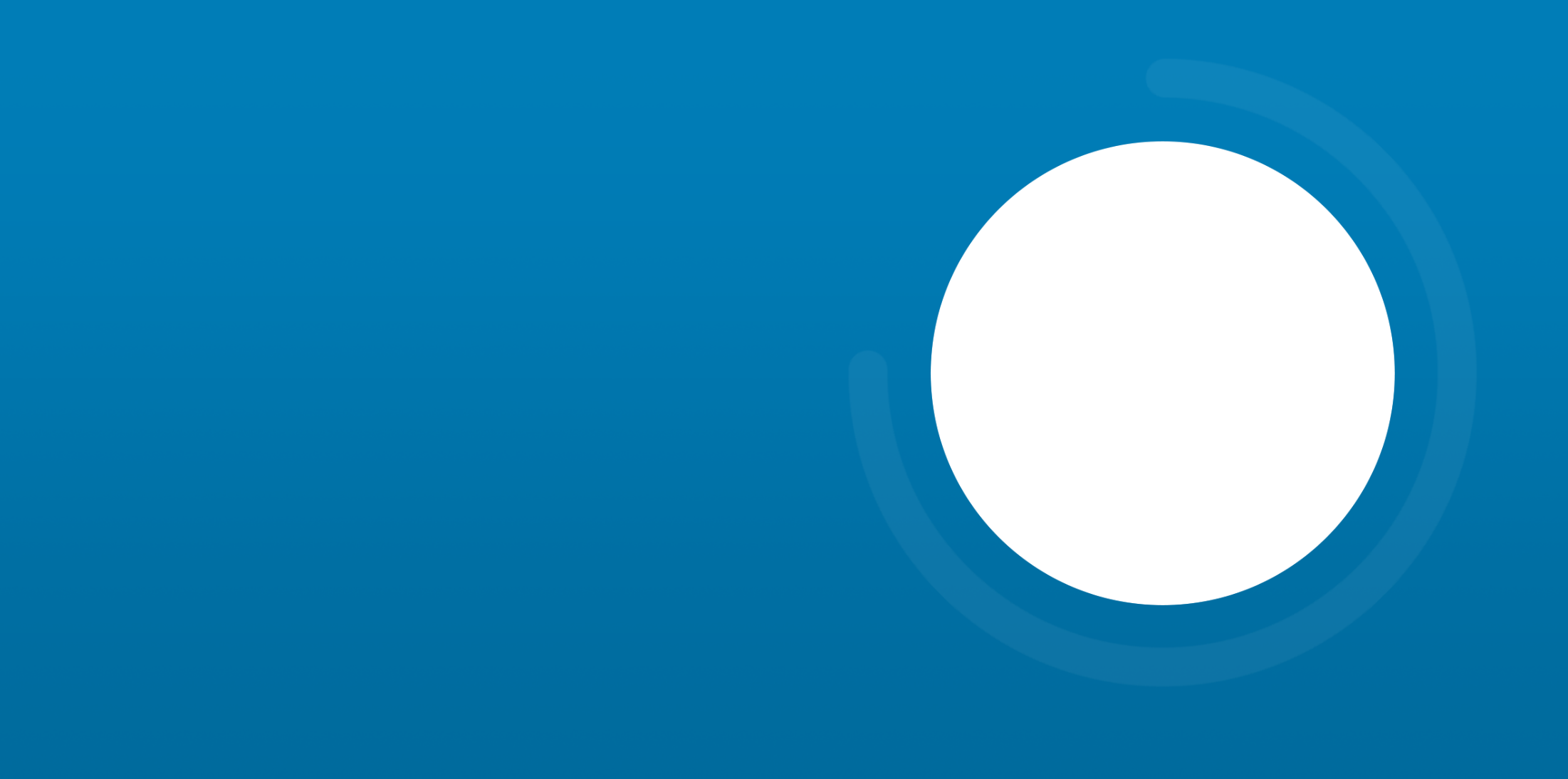 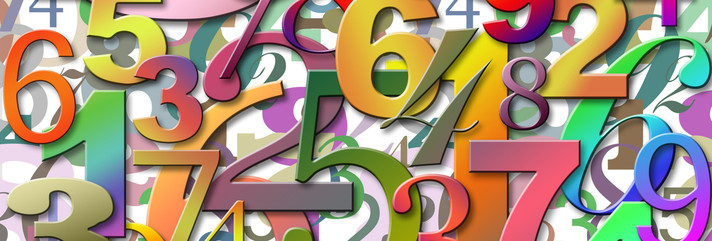 Statistiques descriptives
Indices de tendance centrale et de dispersion, graphiques
Sandrine Pihet et Katia Iglesias
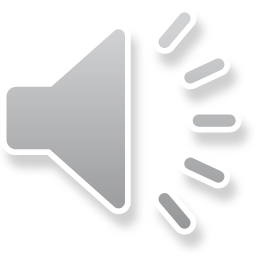 Tendance centrale et dispersion
La tendance centrale décrit la position
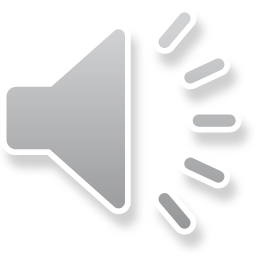 La dispersion décrit l’homogénéité
Vue d’ensemble
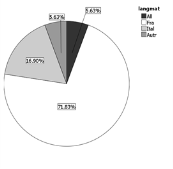 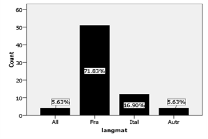 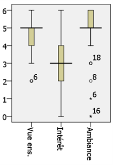 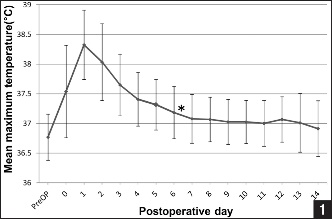 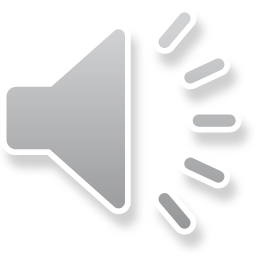 En exemple tout simple
Imaginons un groupe de 7 étudiants:
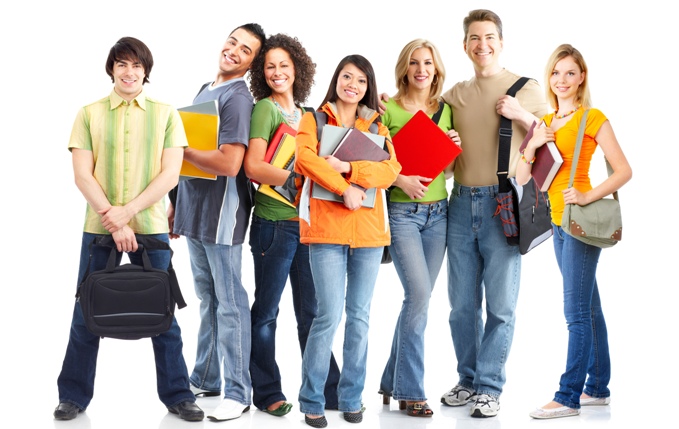 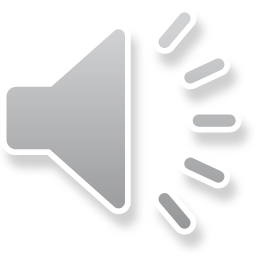 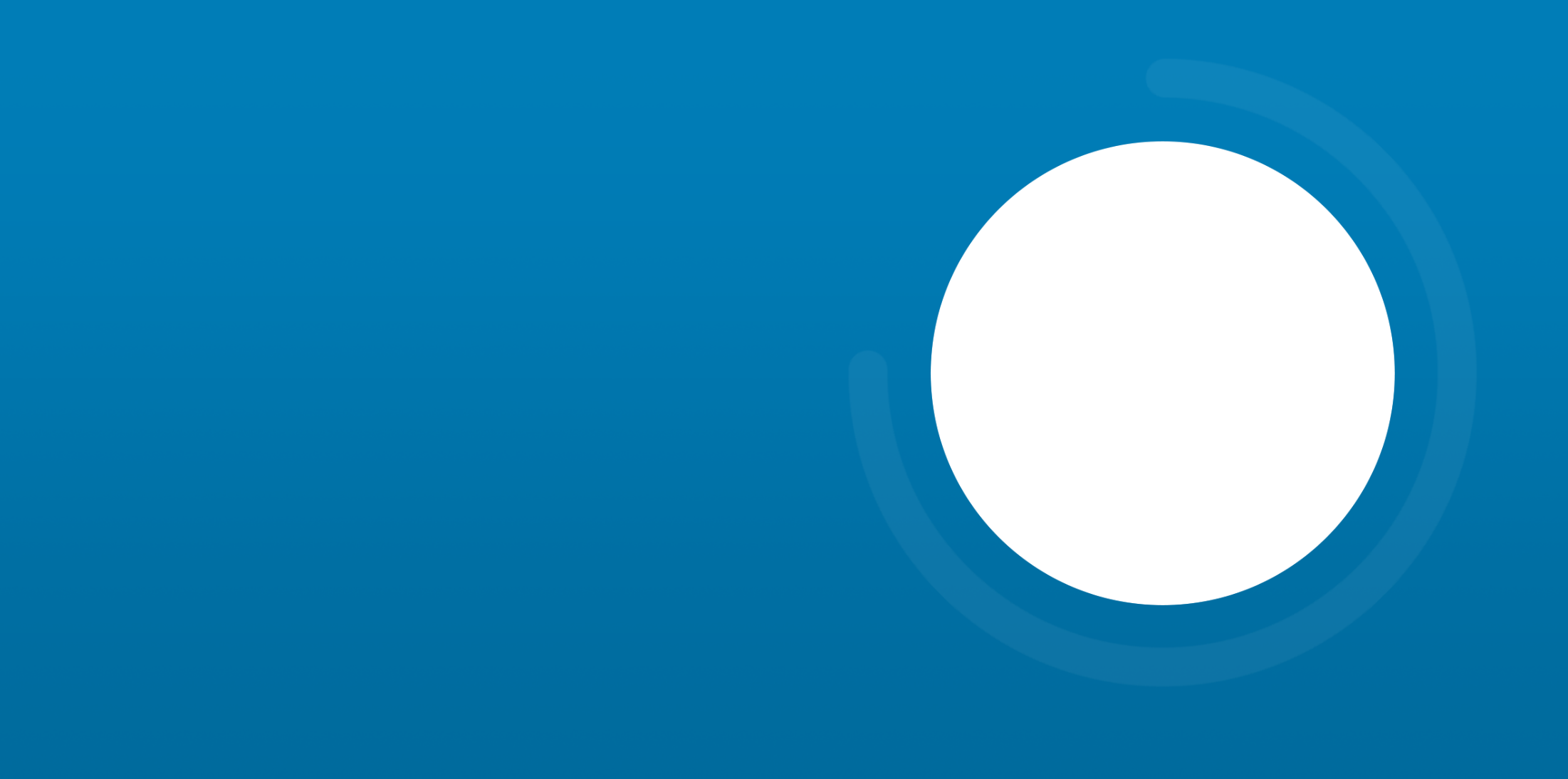 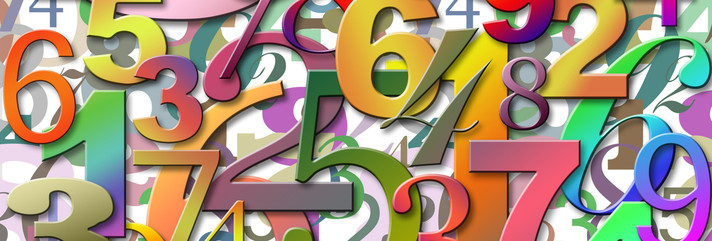 Variables nominales ou catégorielles
Sandrine Pihet et Katia Iglesias
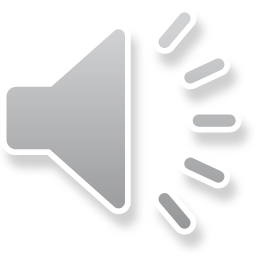 Mode – Mode (tendance centrale, TC)
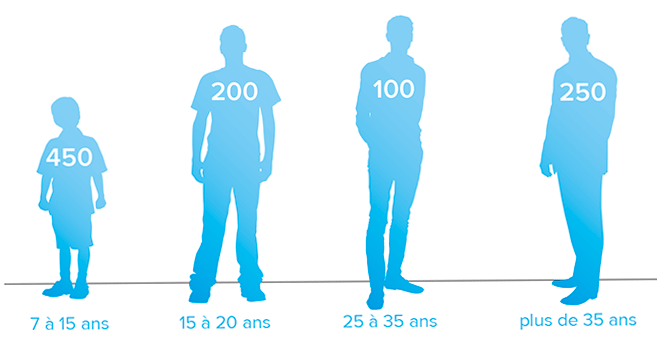 Catégorie la plus fréquente
Celle dans laquelle il y a le plus grand nombre de personnes
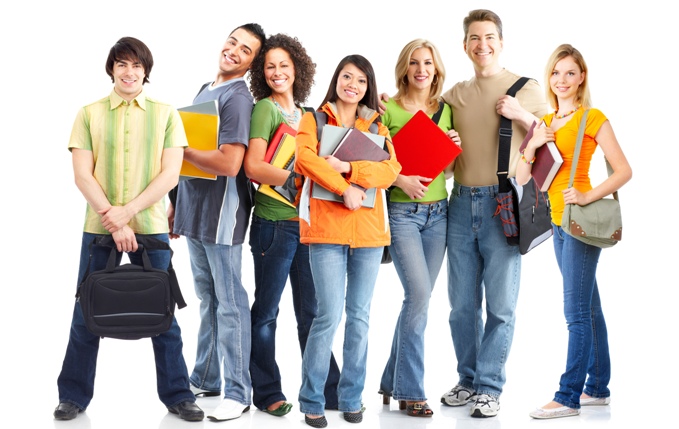 Le sexe le plus fréquent chez nos étudiants est: ♀
(Mode = femme)
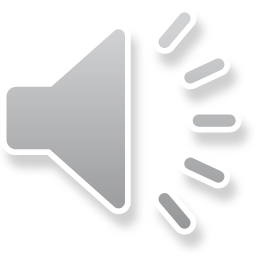 Fréquence – Frequency (TC & D)
Fréquence absolue
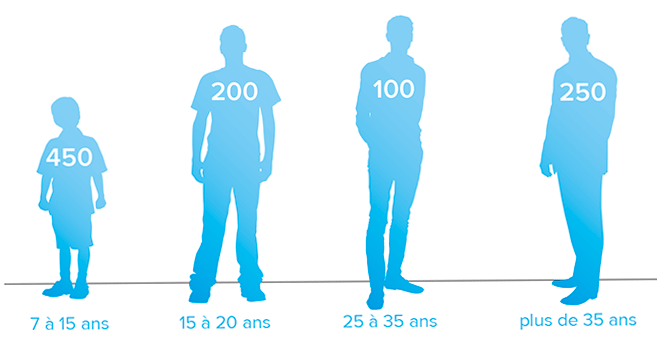 Nombre de personnes dans la catégorie
4 hommes et 6 femmes, 20 décès, 9 personnes vaccinées…
Fréquence relative ou proportion
Nombre de personnes dans la catégorie / nombre total
La proportion d’hommes est de 0.4, celle de décès est de 0.1 (si N=200), celle des personnes vaccinées est de 0.9 (si N=10)…
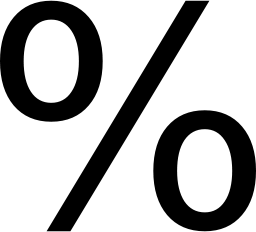 Pourcentage
Fréquence relative x 100
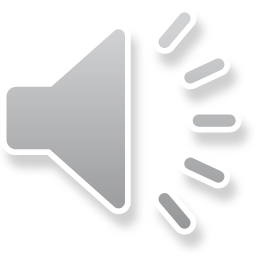 40% d’hommes, 10% de décès, 90% de personnes vaccinées…
Fréquences et % – Exemple : ANQ-HFR
HFR: Rapport sur la qualité 2015, escarres décubitus
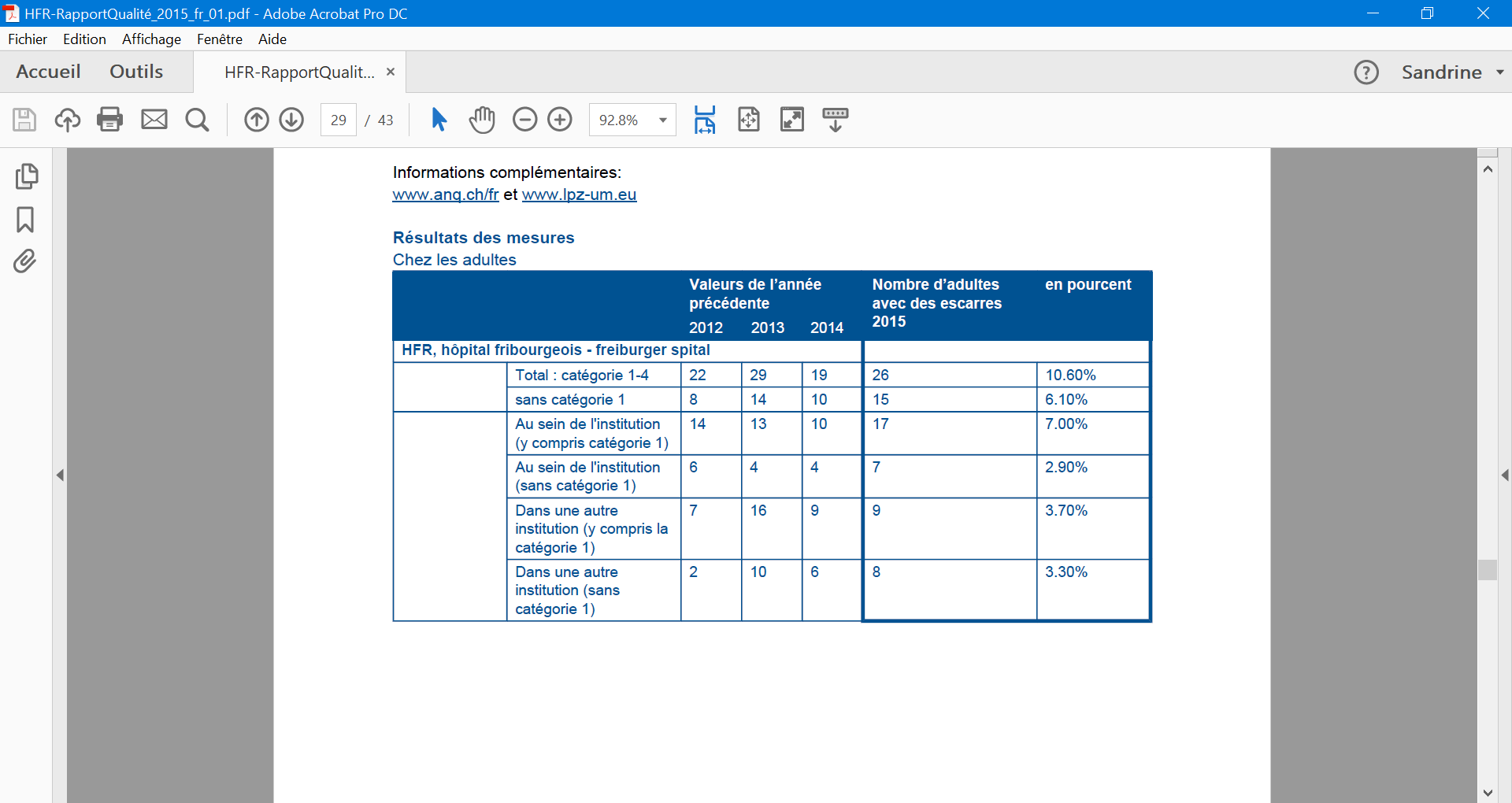 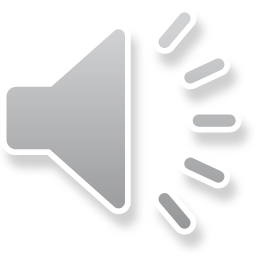 http://www.h-fr.ch/files/pdf86/qbericht_1088-2015_fr_01.pdf
Camembert – Pie chart (graphique, G)
Source: http://www.hplusqualite.ch/fileadmin/documents/20141010_Prävalenzmessung2013_Vergleichsbericht_Erwachsene_V1_fr_final.pdf
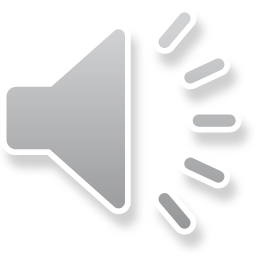 Barres de fréquences – Frequency bars (G)
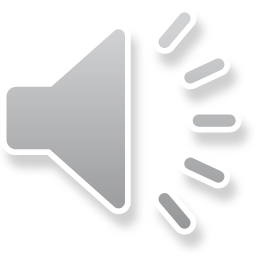 Source: http://www.hplusqualite.ch/fileadmin/documents/20141010_Prävalenzmessung2013_Vergleichsbericht_Erwachsene_V1_fr_final.pdf